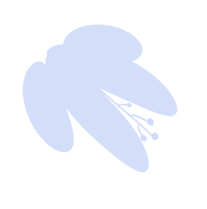 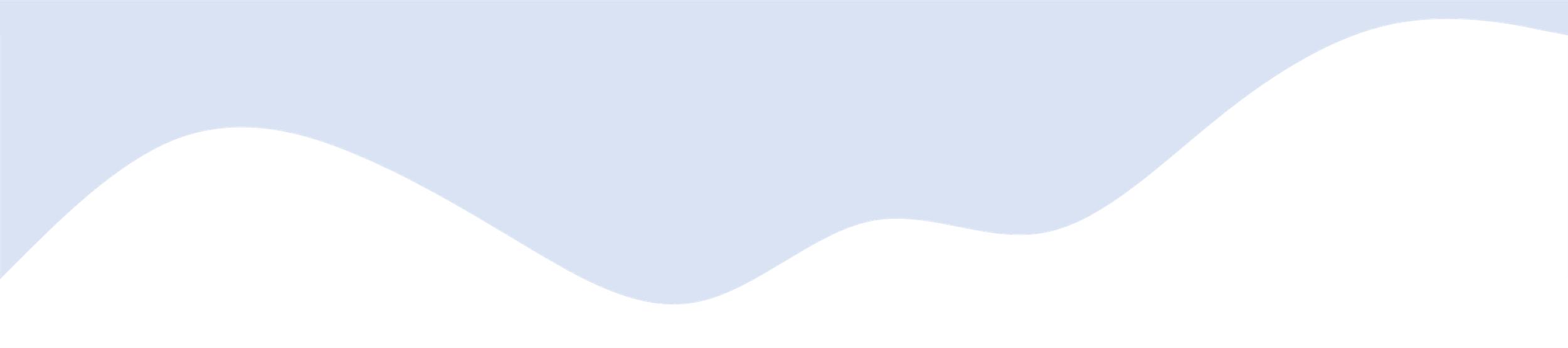 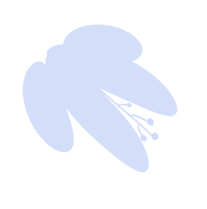 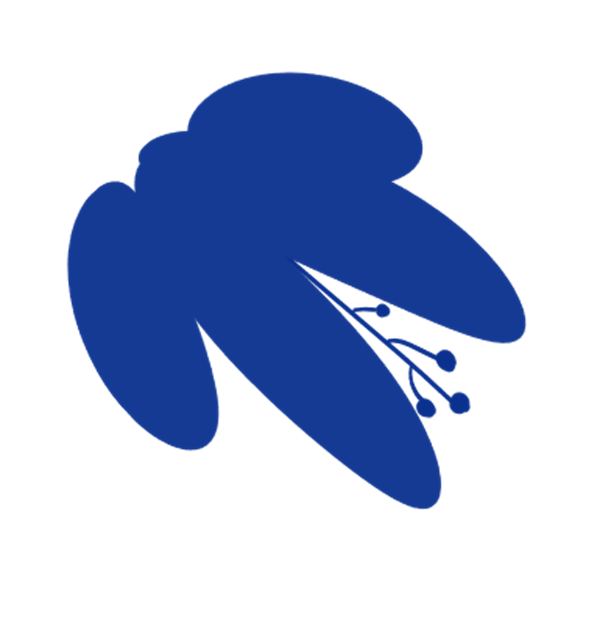 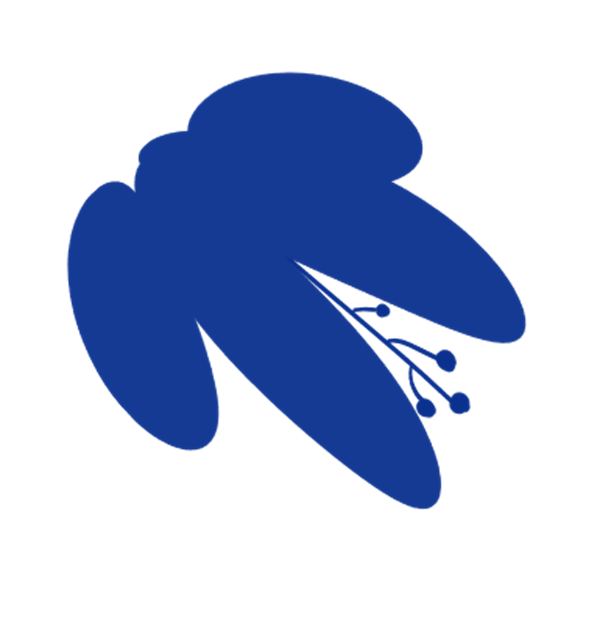 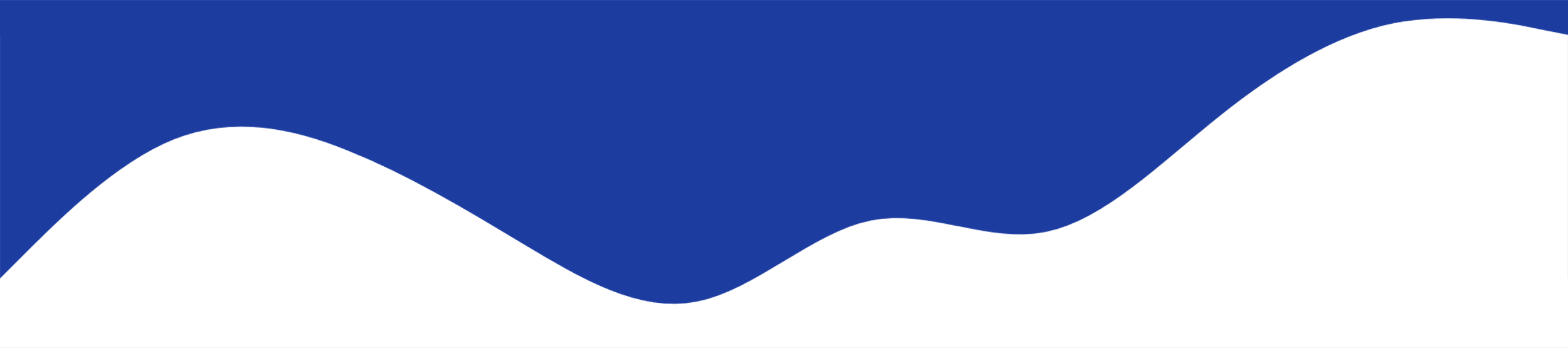 LOGO
FREE PPT TEMPLATES
Insert the Subtitle of Your Presentation
TIME：202X
REPORT：FREEPPT7
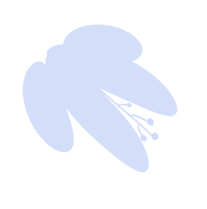 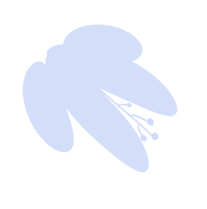 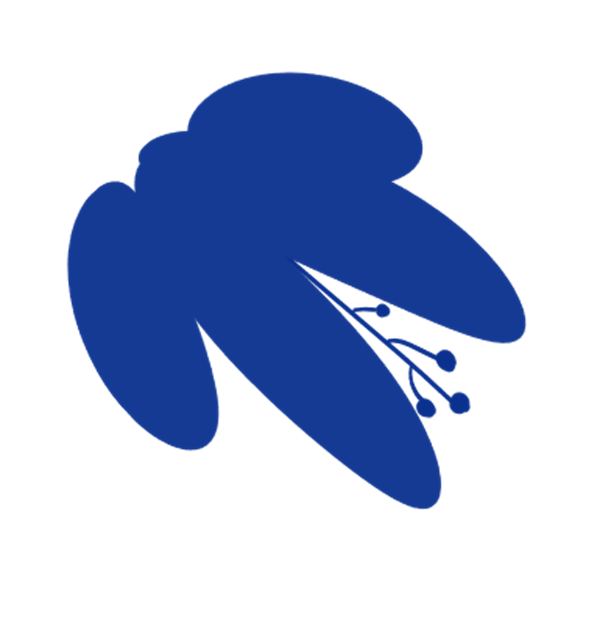 行业PPT模板http://www.1ppt.com/hangye/
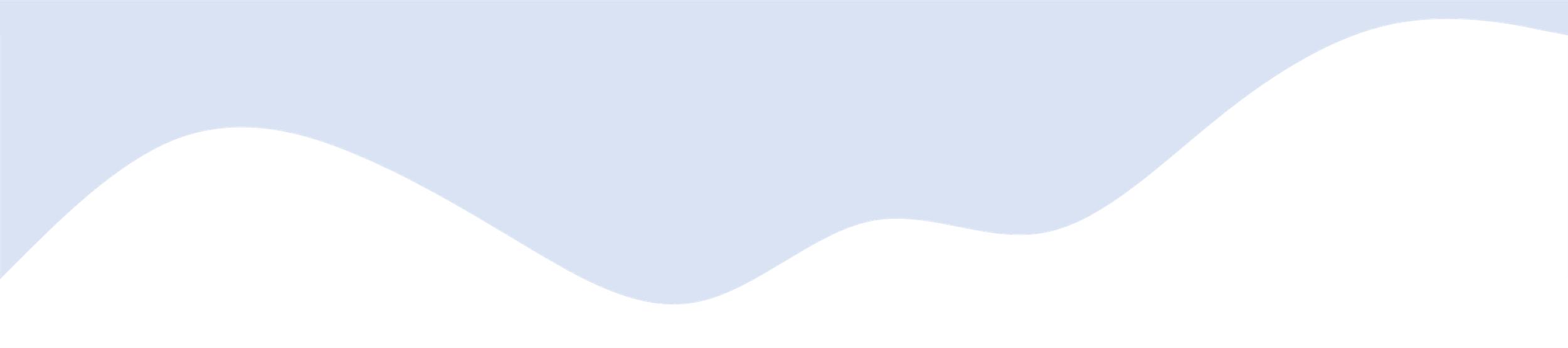 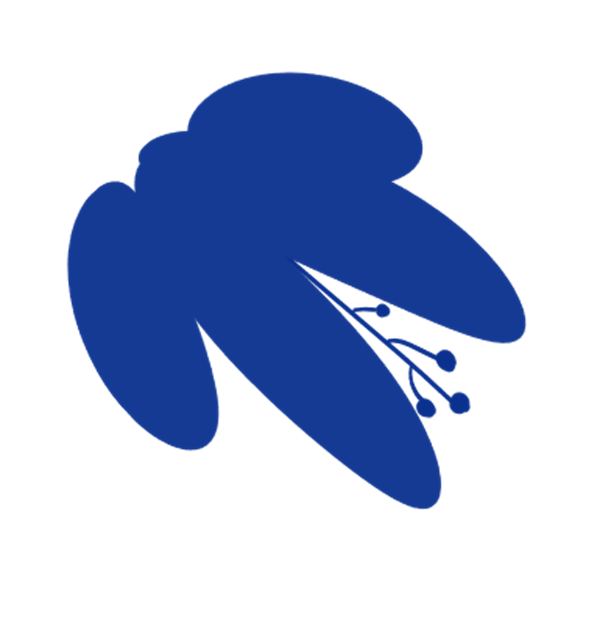 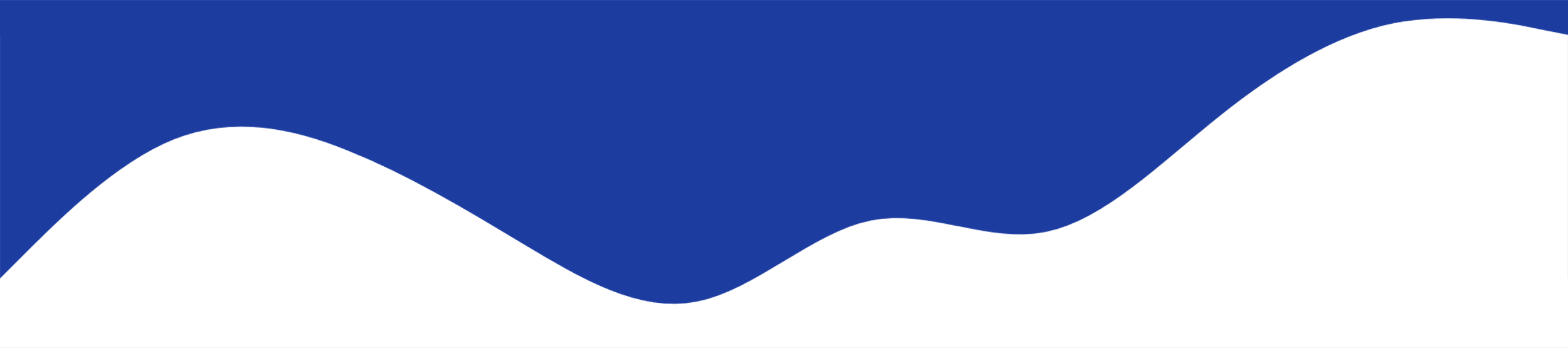 1
Add title text
CONTENTS
2
Add title text
3
Add title text
4
Add title text
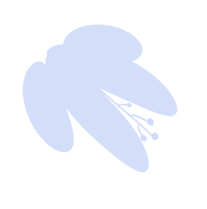 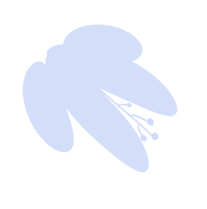 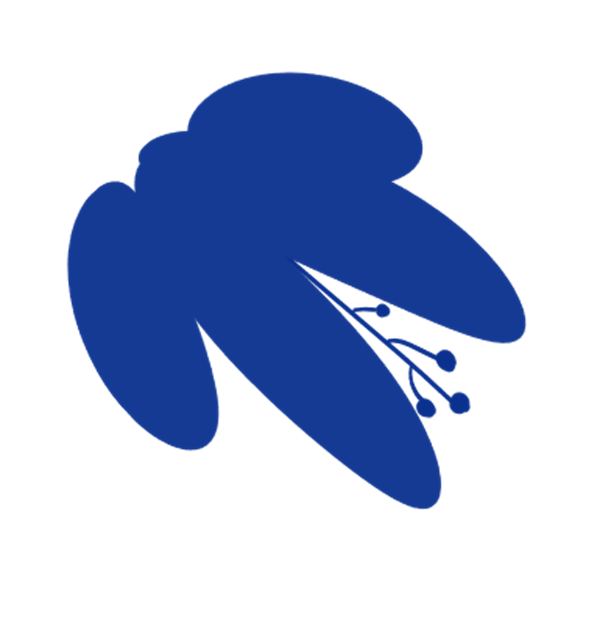 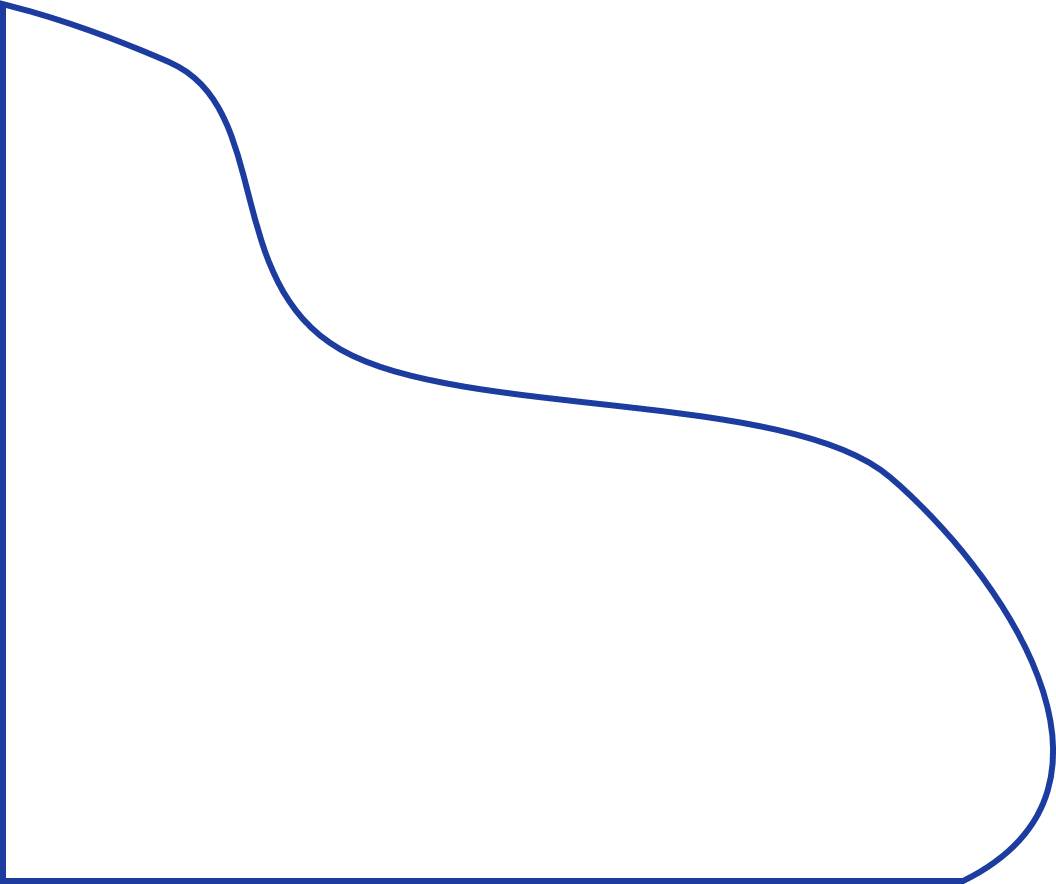 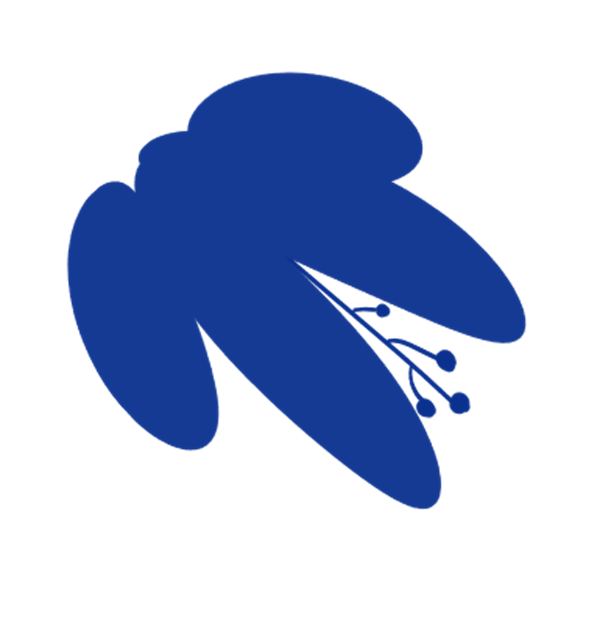 PART
01
Add title text
The user can demonstrate on a projector or computer or print the it into a film to be used in a wider field
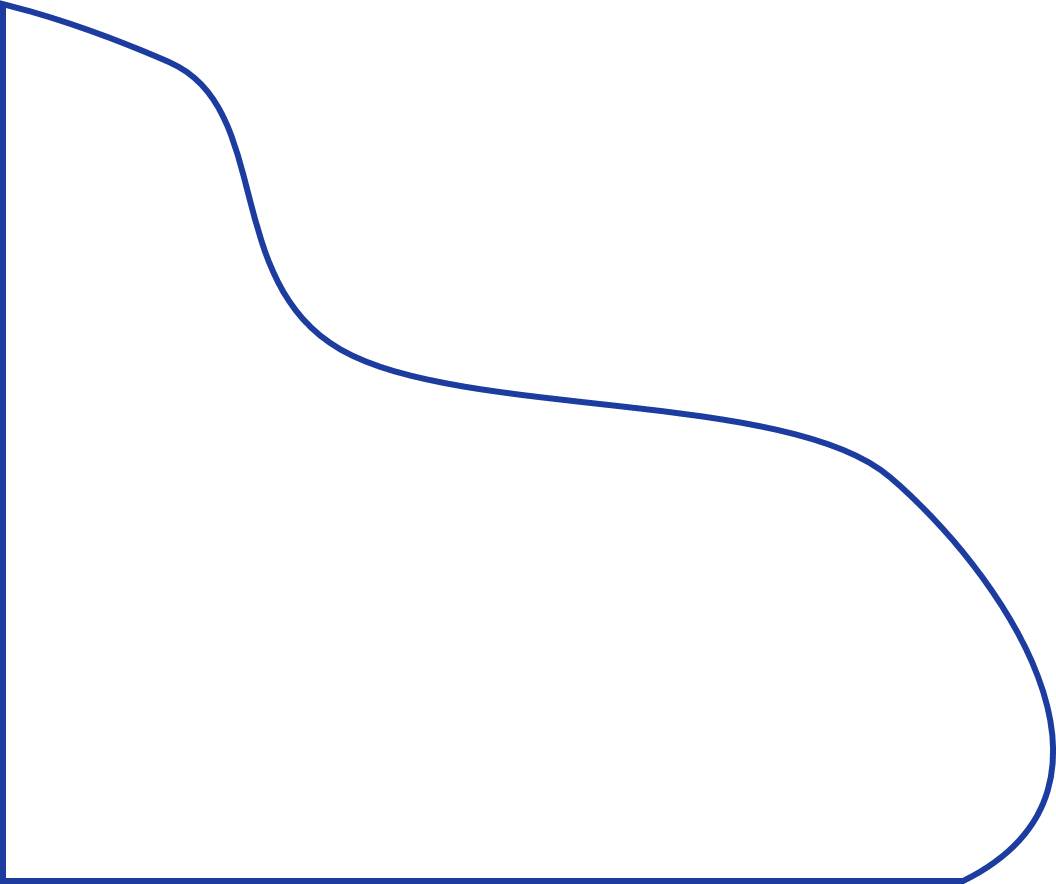 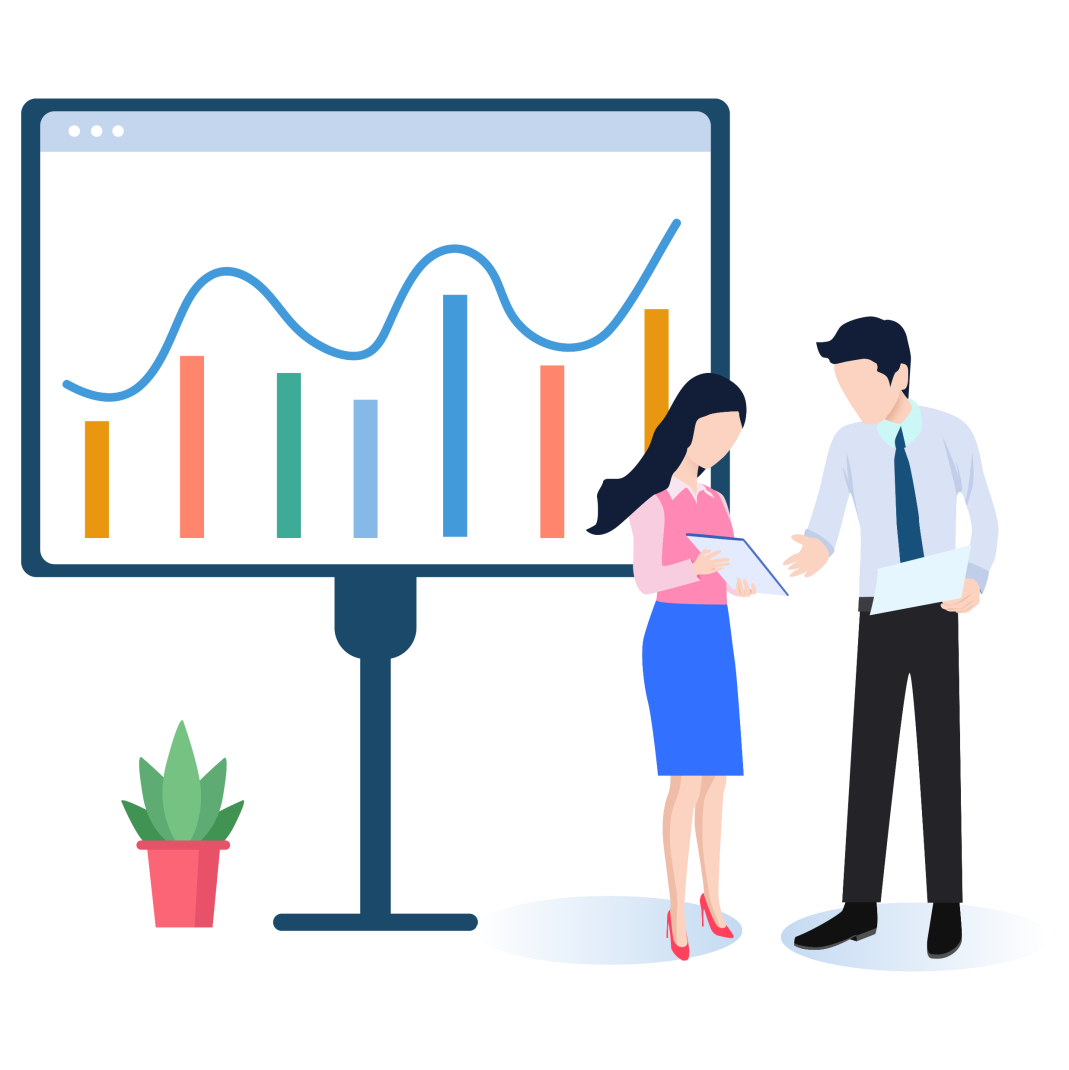 Add title text
01
Click here to add text content, such as keywords, some brief introductions, etc.
Add title text
02
Click here to add text content, such as keywords, some brief introductions, etc.
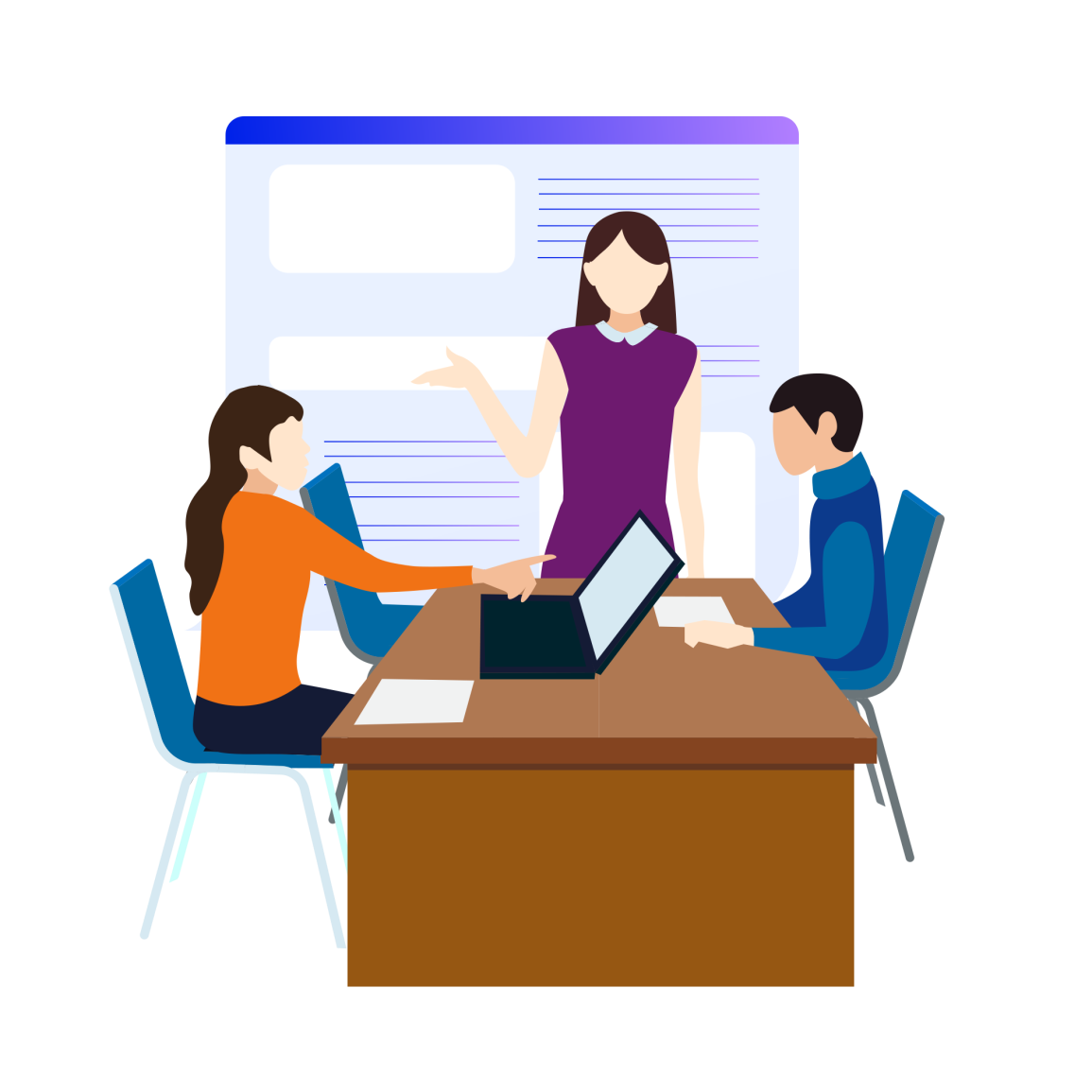 Add title text
Add title text
Click here to add content, content to match the title.
Click here to add content, content to match the title.
Add title text
Add title text
Click here to add content, content to match the title.
Click here to add content, content to match the title.
93%
95%
82%
75%
70%
55%
68%
25%
Add title text
Add title text
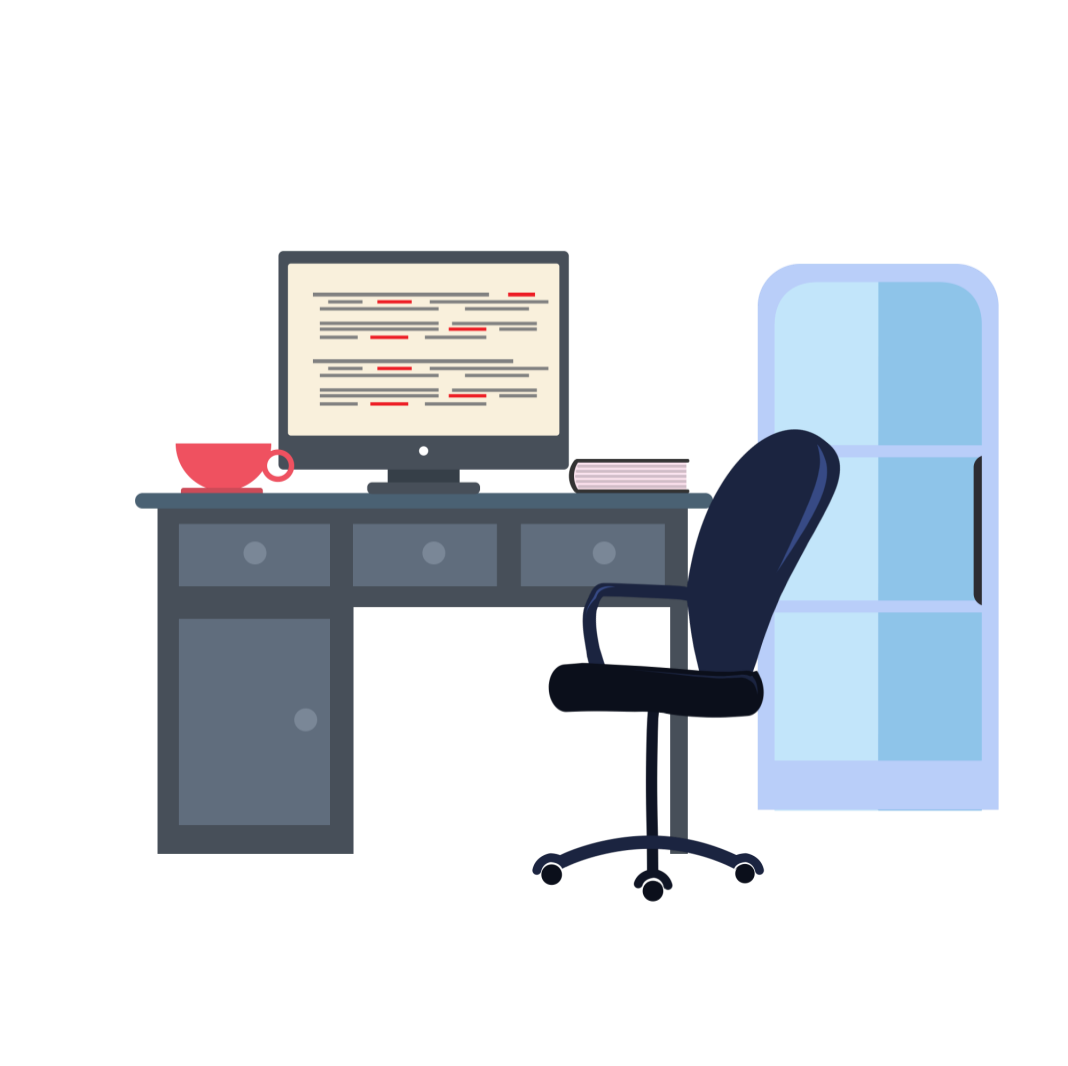 Add title text
Add title text
Click here to add content, content to match the title.
Click here to add content, content to match the title.
Click here to add content, content to match the title.
Click here to add content, content to match the title.
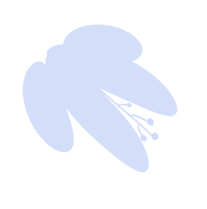 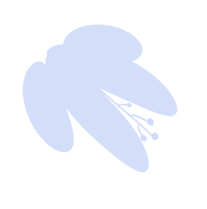 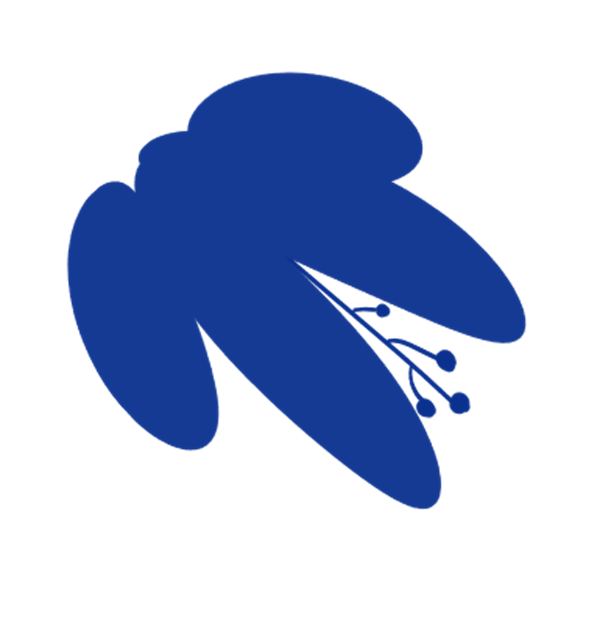 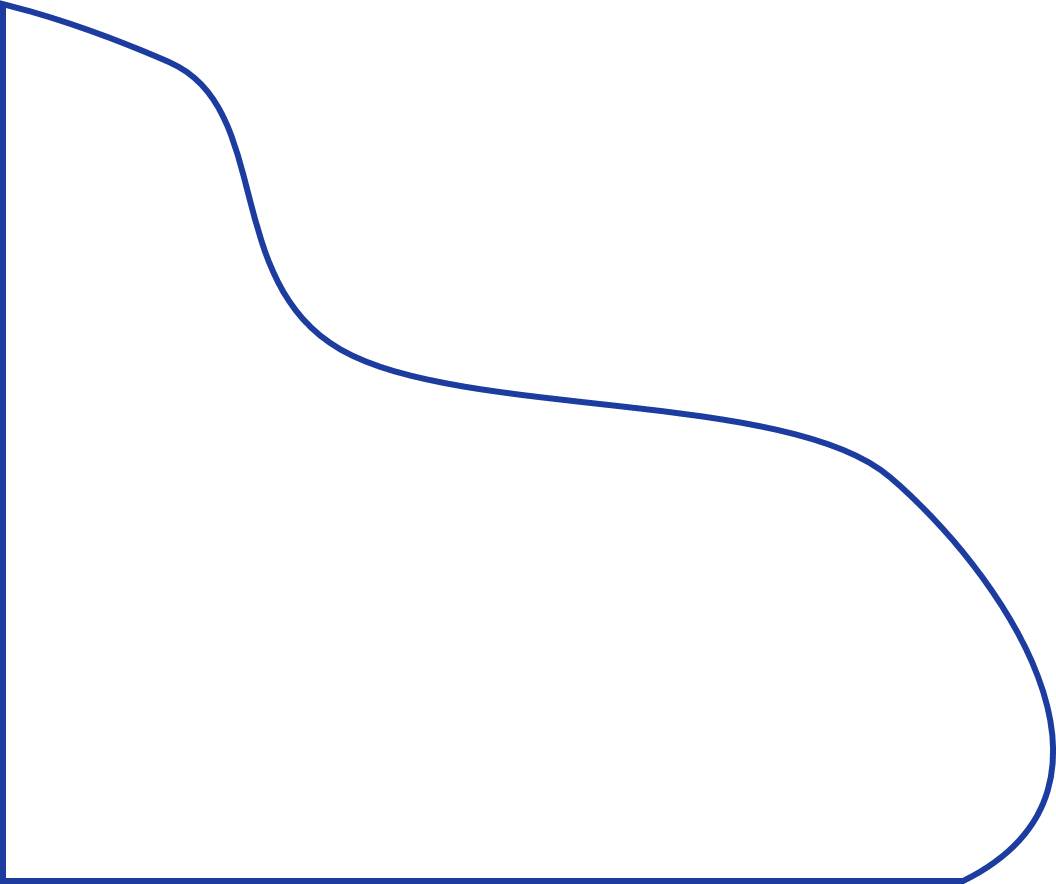 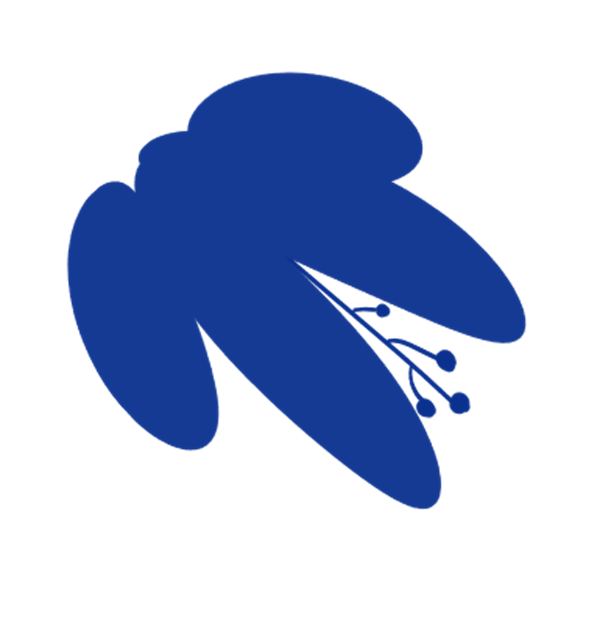 PART
02
Add title text
The user can demonstrate on a projector or computer or print the it into a film to be used in a wider field
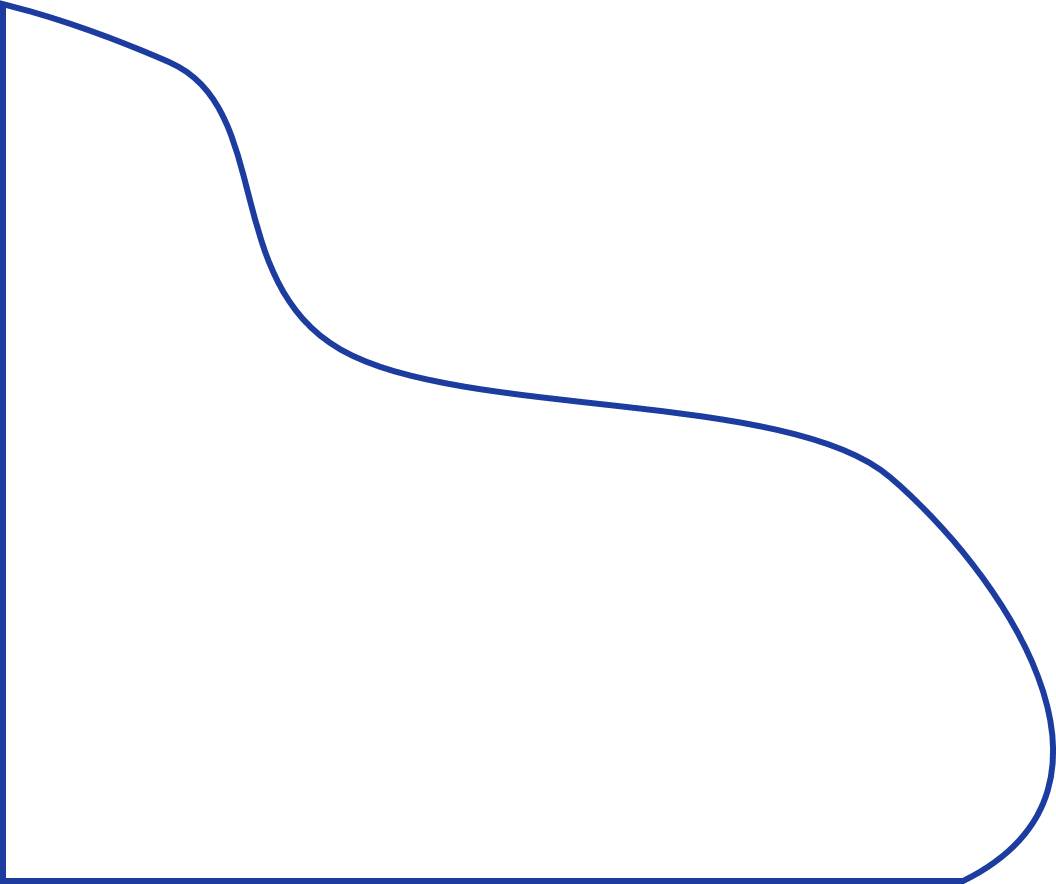 Add title text
Click here to add text content, such as keywords, some brief introductions, etc.
Add title text
Click here to add text content, such as keywords, some brief introductions, etc.
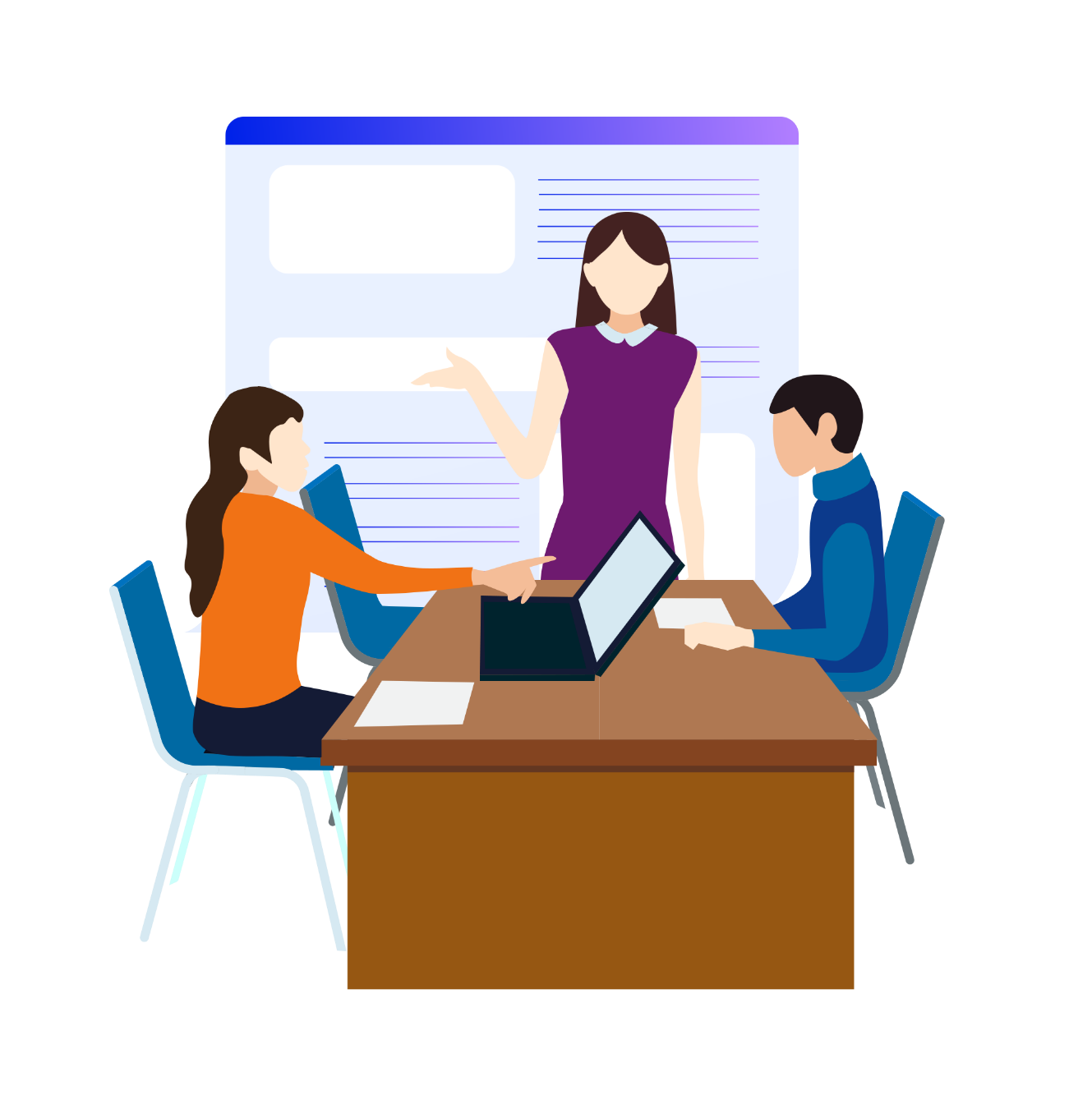 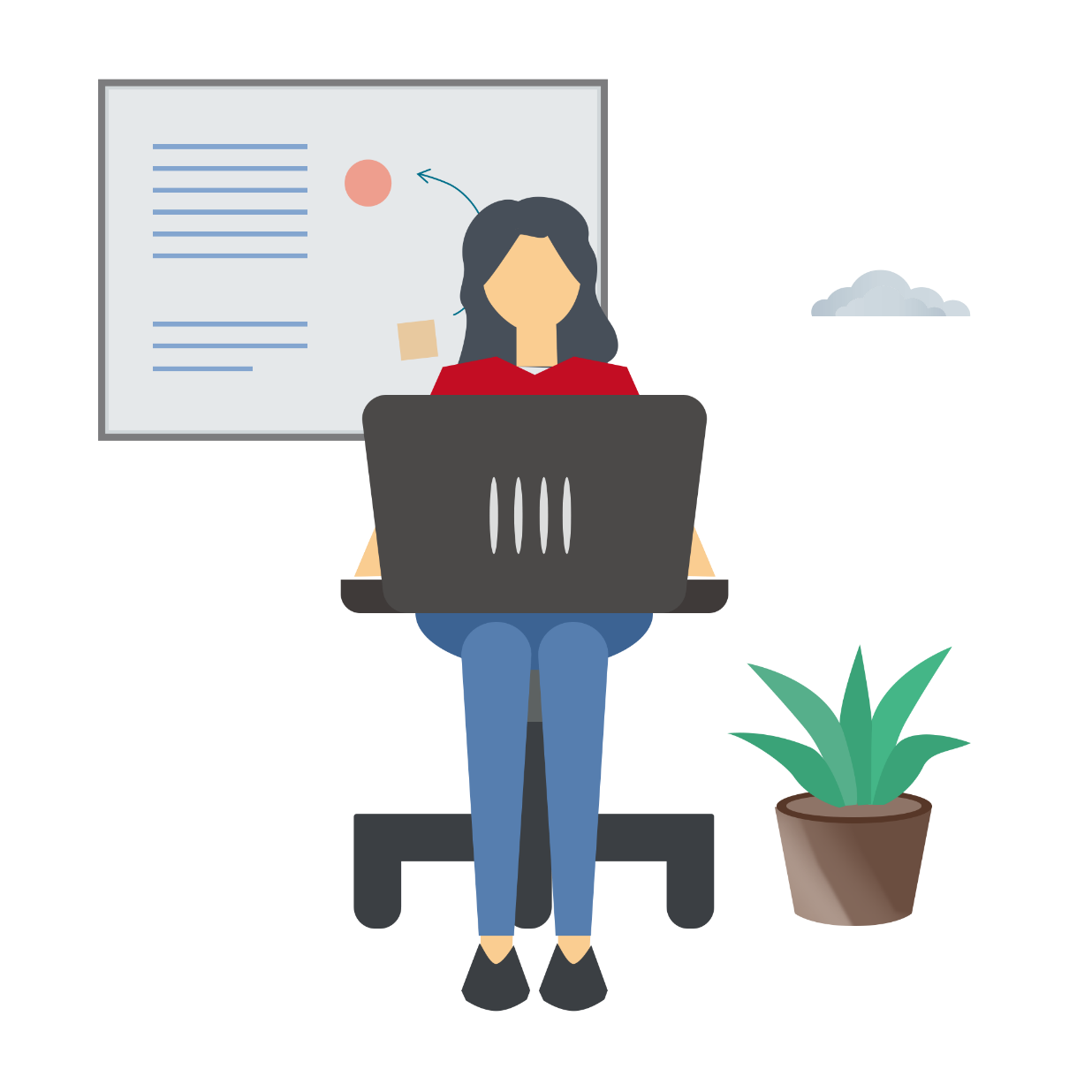 Add title text
Click here to add text content, such as keywords, some brief introductions, etc.

Click here to add text content, such as keywords, some brief introductions, etc.
Add title text
Click here to add text content, such as keywords, some brief introductions, etc.
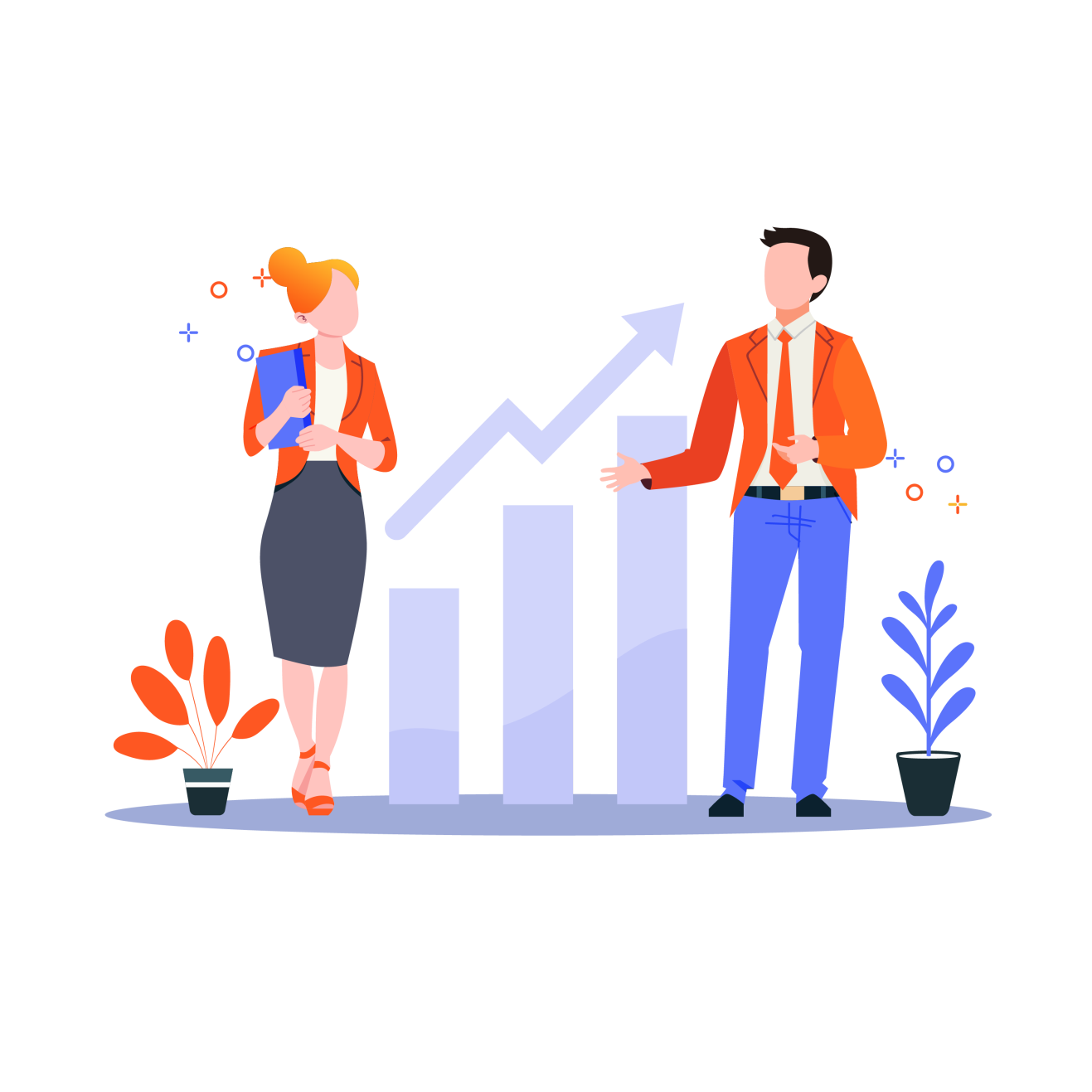 Click here to add text content, such as keywords, some brief introductions, etc.。
[Speaker Notes: 模板来自于： 第一PPT https://www.1ppt.com/]
Title  01
Title  02
Click here to add text content, such as keywords, some brief introductions, etc.
Click here to add text content, such as keywords, some brief introductions, etc.
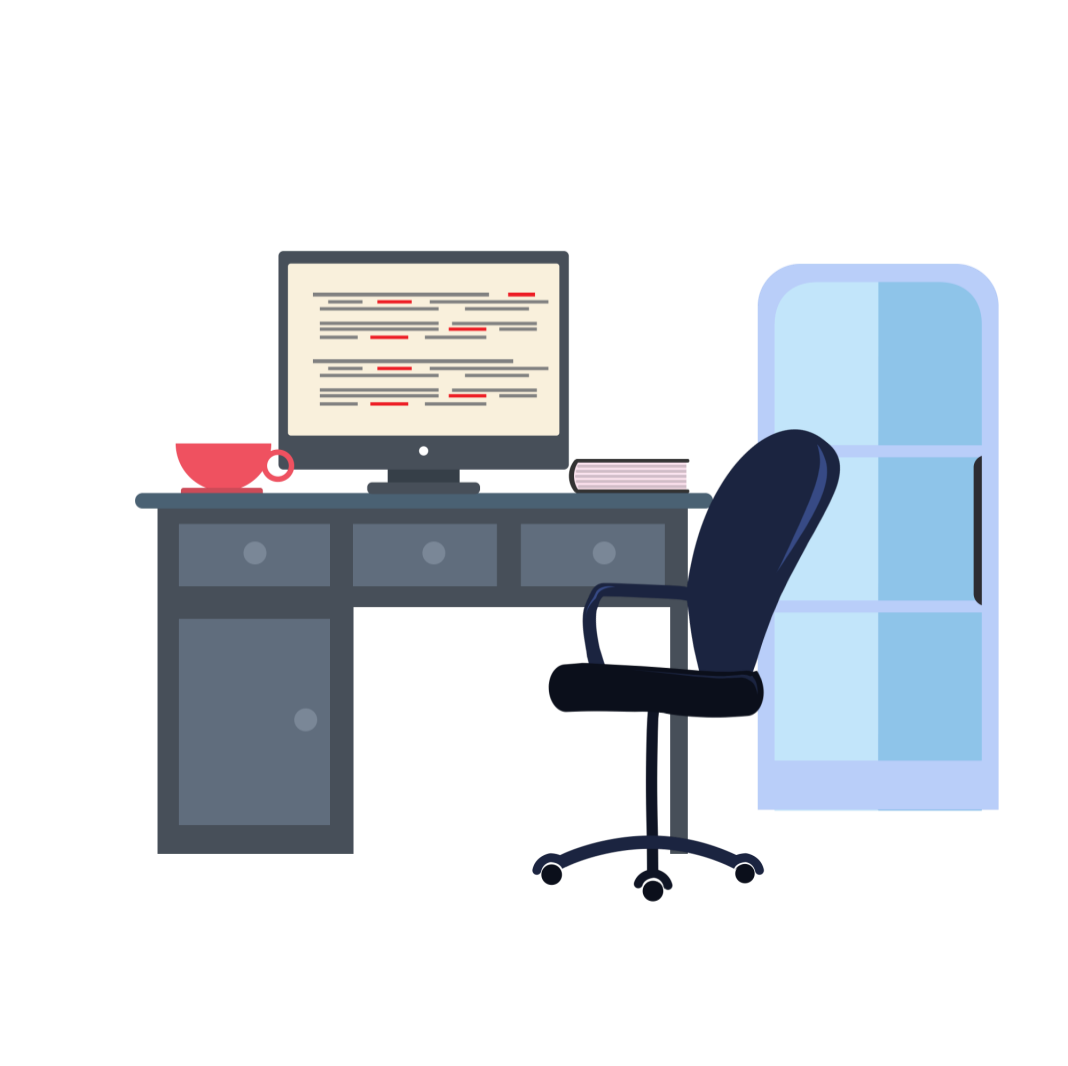 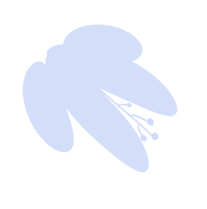 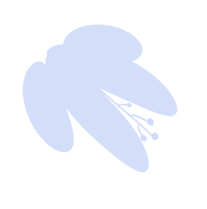 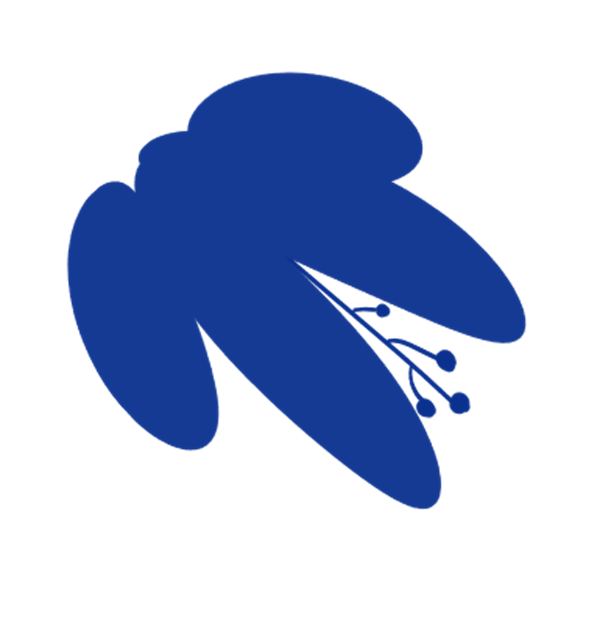 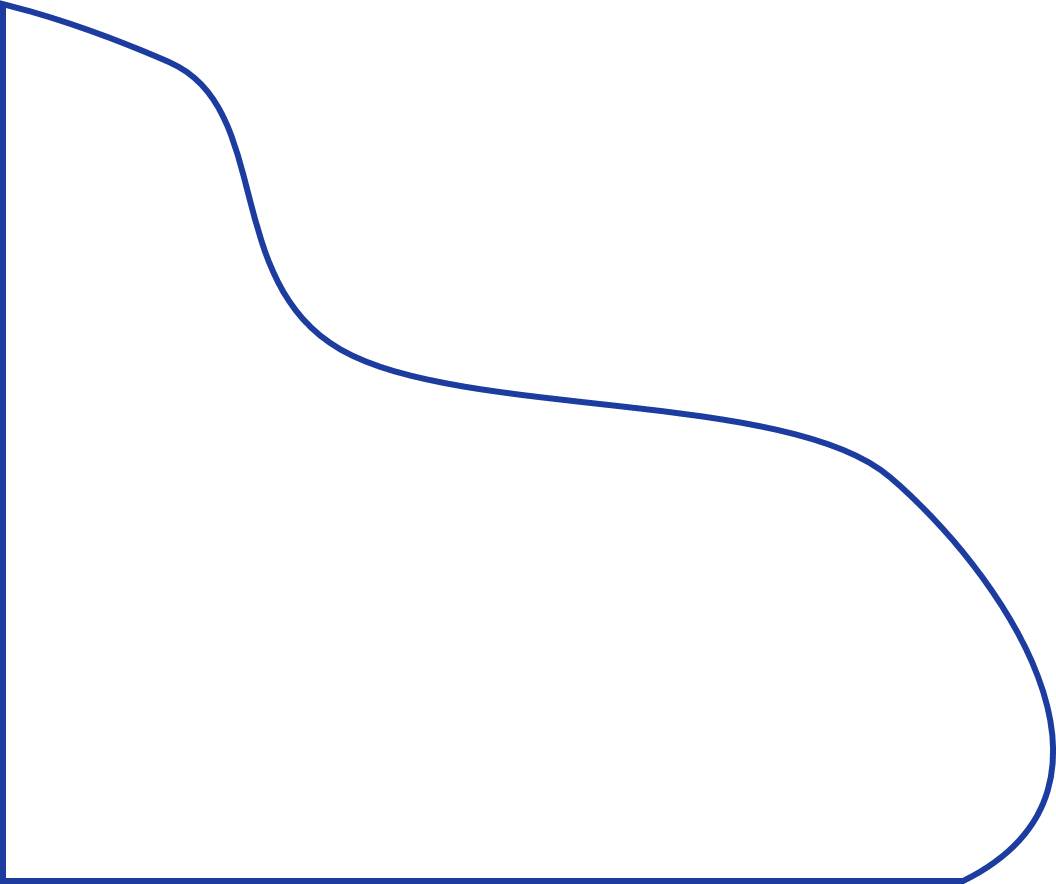 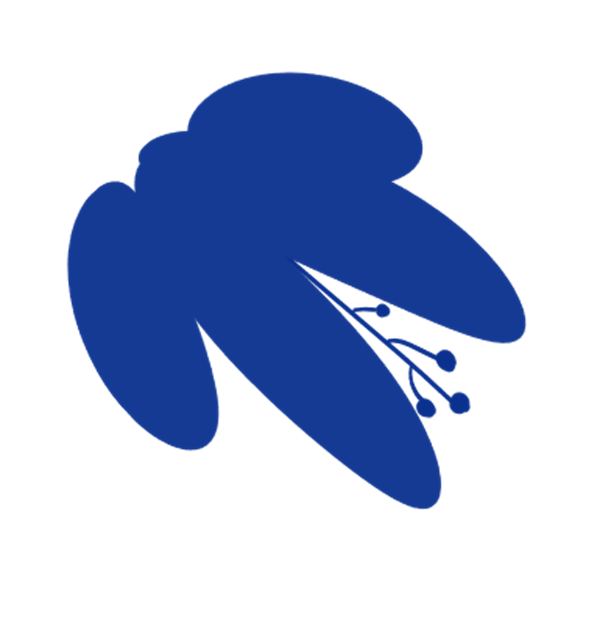 PART
03
Add title text
The user can demonstrate on a projector or computer or print the it into a film to be used in a wider field
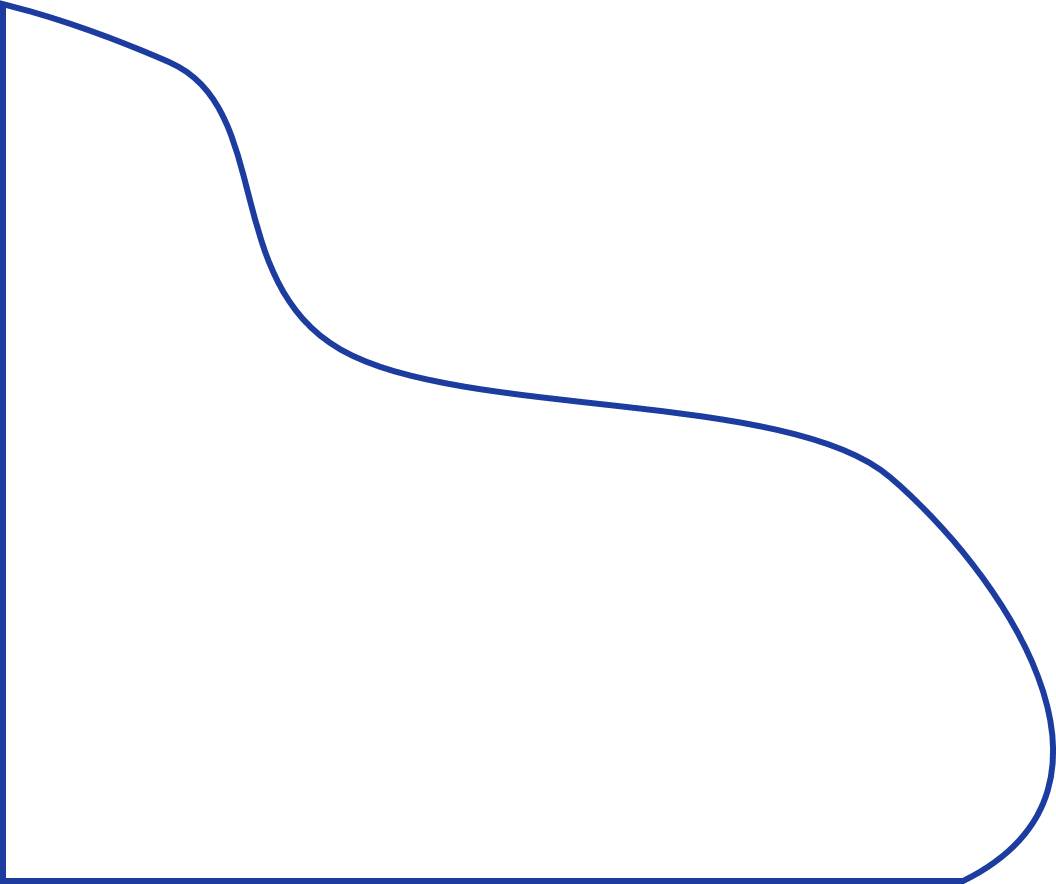 Add title text
Add title text
Add title text
Click here to add content, content to match the title.
Click here to add content, content to match the title.
Click here to add content, content to match the title.
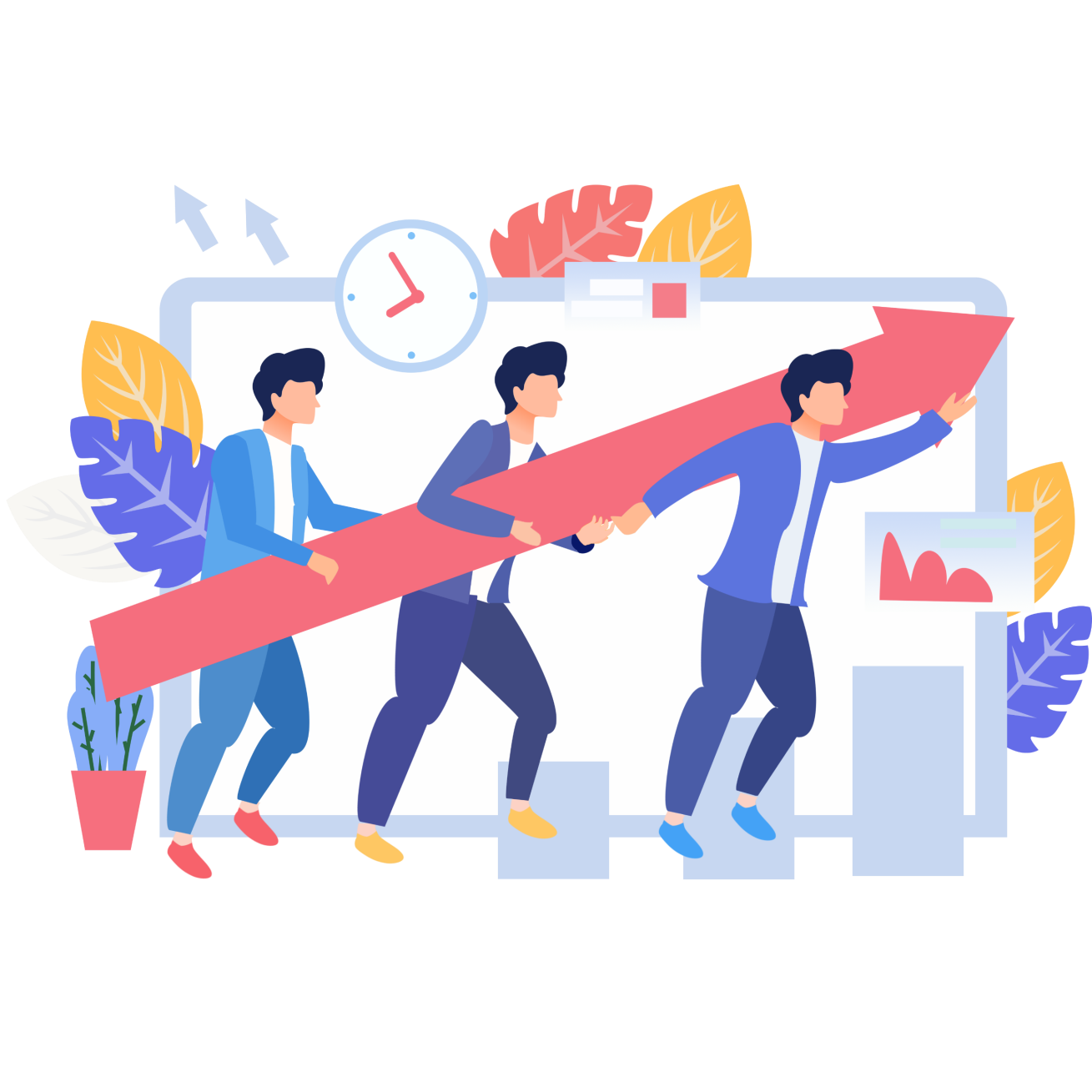 Add title text
Add title text
Click here to add content, content to match the title.
Click here to add content, content to match the title.
Add title text
Add title text
Click here to add content, content to match the title.
Click here to add content, content to match the title.
25%
35%
Add title text
10%
20%
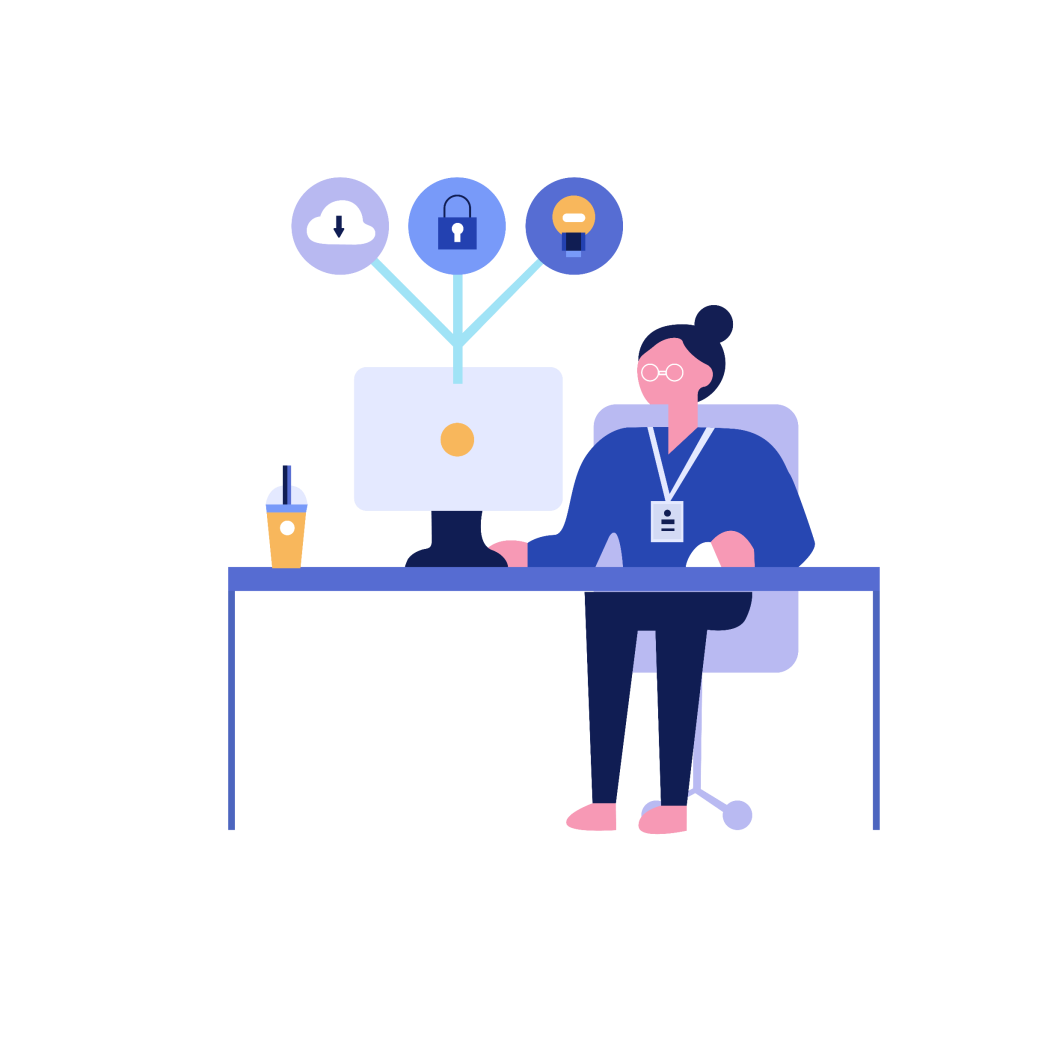 Add title text
Click here to add text content, such as keywords, some brief introductions, etc.
Add title
Add title
Add title
Add title text
Add title text
Add title text
Add title text
Click here to add content, content to match the title.
Click here to add content, content to match the title.
Click here to add content, content to match the title.
Click here to add content, content to match the title.
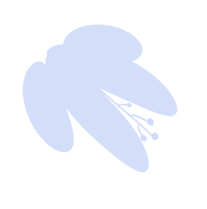 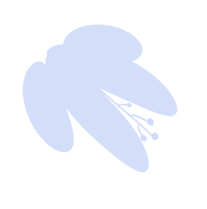 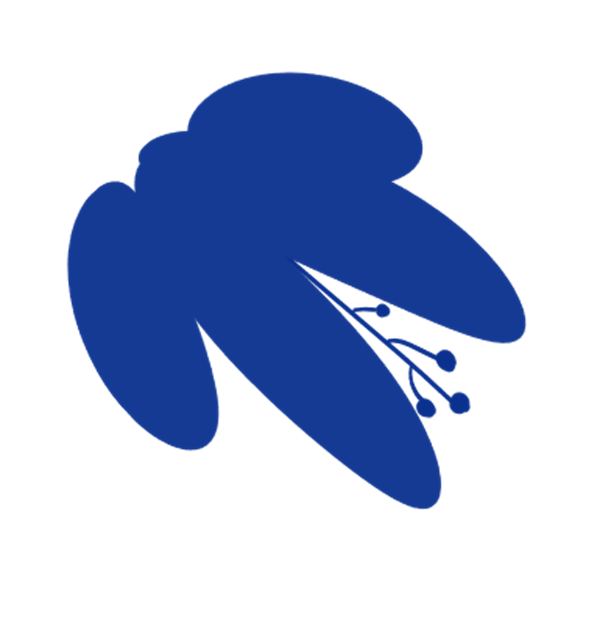 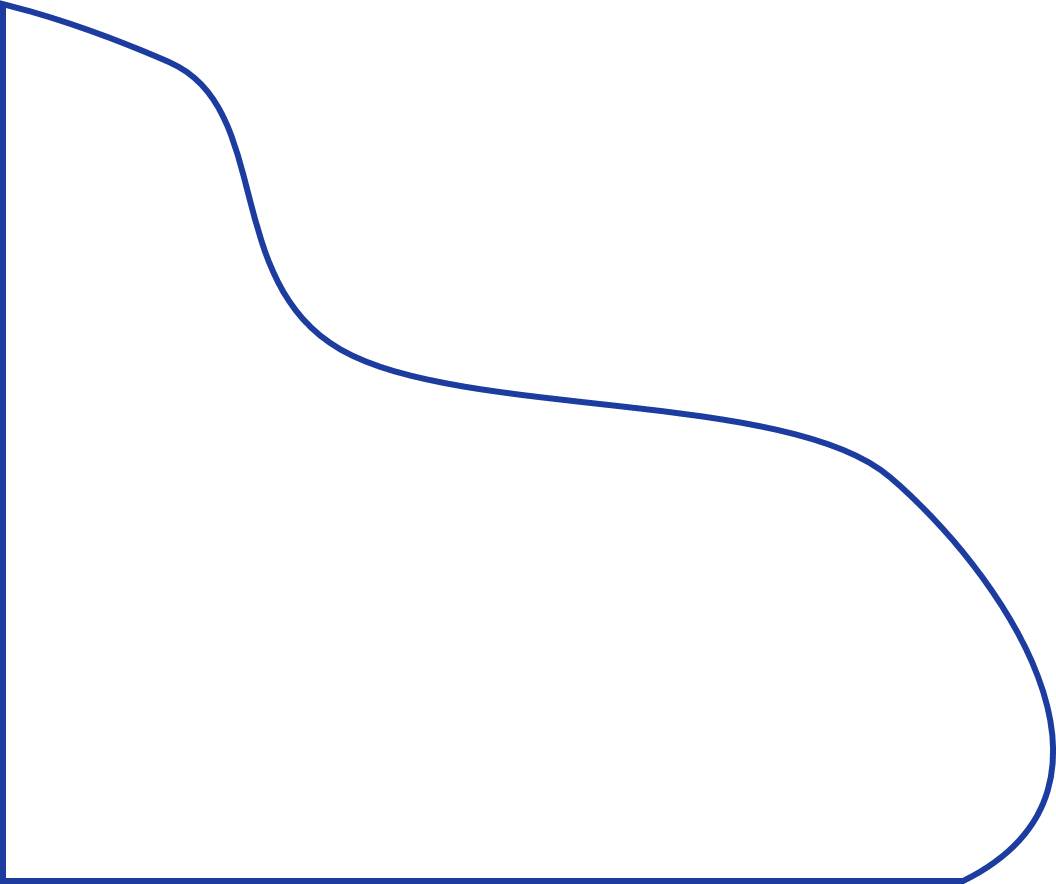 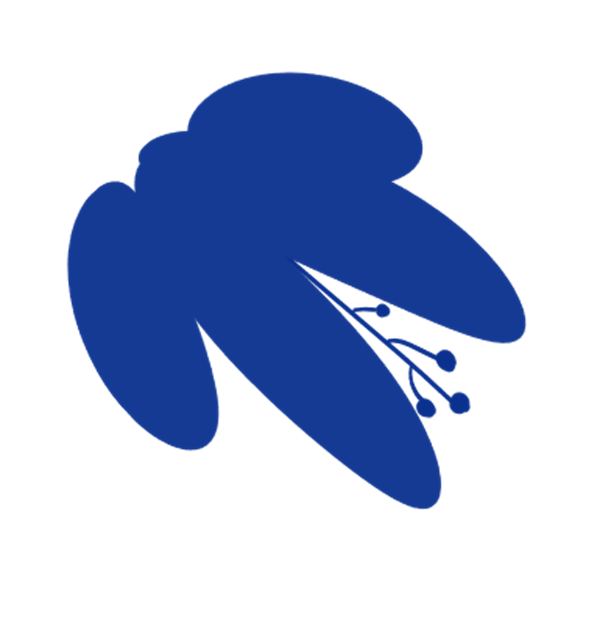 PART
04
Add title text
The user can demonstrate on a projector or computer or print the it into a film to be used in a wider field
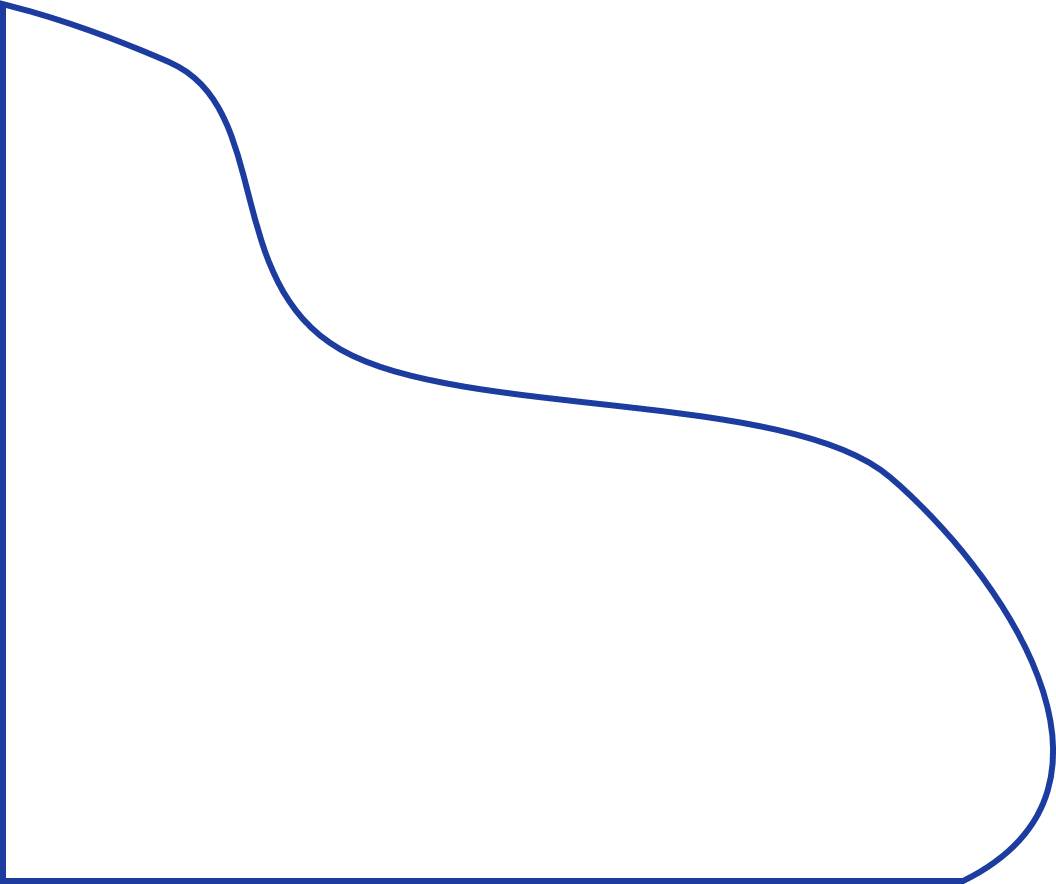 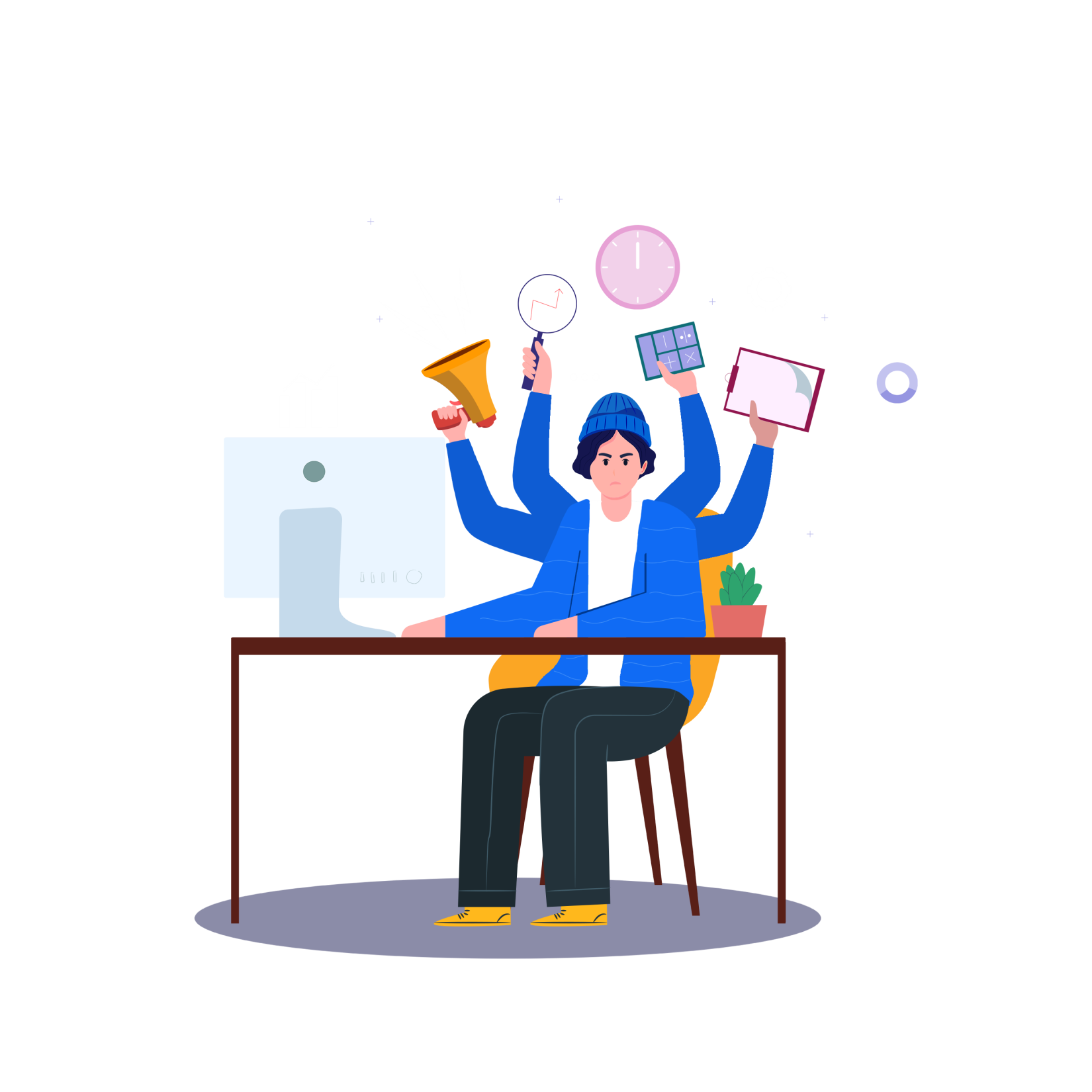 Add title text
Click here to add text content, such as keywords, some brief introductions, etc.
Add title text
Click here to add text content, such as keywords, some brief introductions, etc.
Add title text
Click here to add text content, such as keywords, some brief introductions, etc.
Add title text
Click here to add text content, such as keywords, some brief introductions, etc.
Add title text
Click here to add text content, such as keywords, some brief introductions, etc.
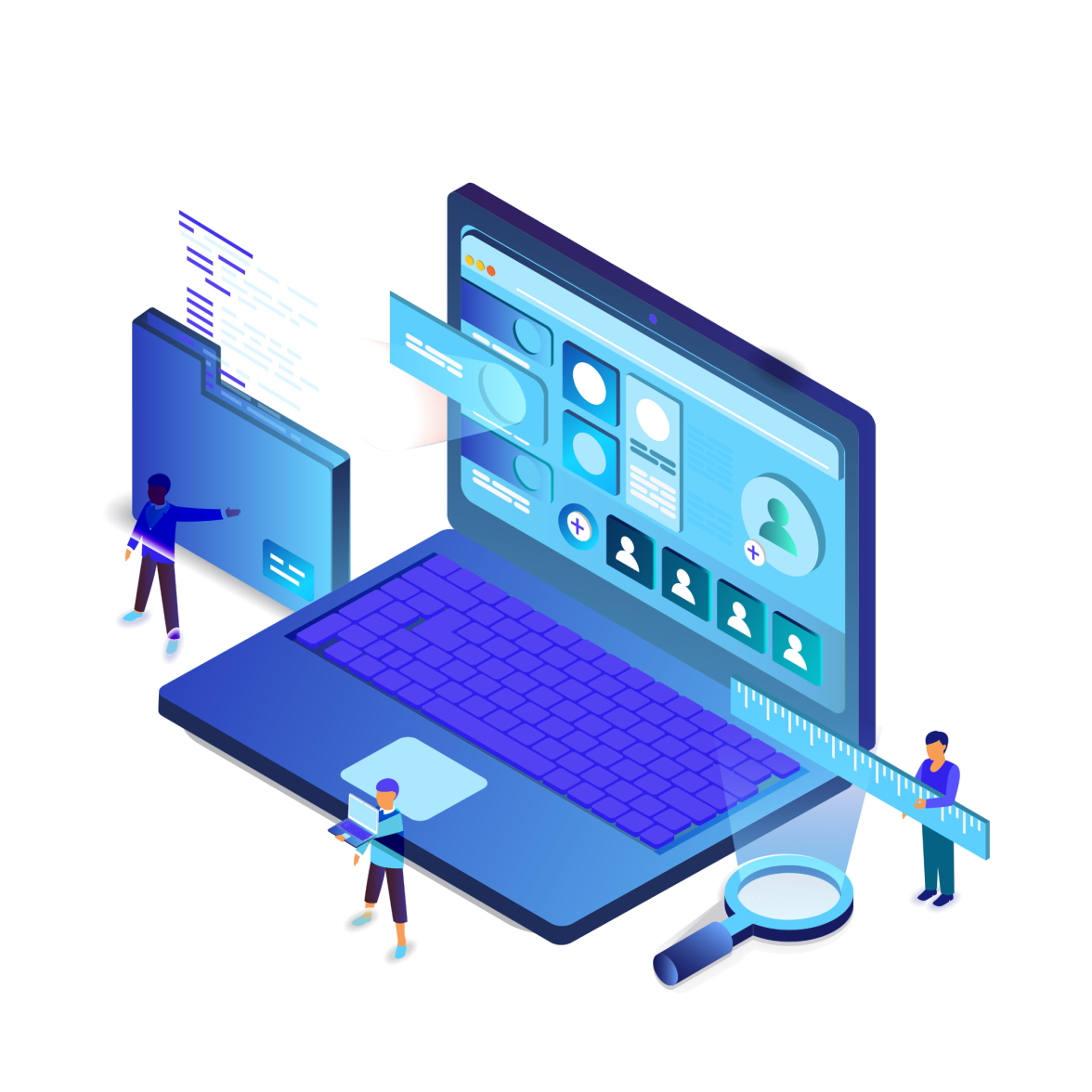 Click here to add text content, such as keywords, some brief introductions, etc.
Add title text
50%
Add title text
75%
Add title text
60%
Add title text
83%
Add title text
Add title text
Add title text
Click here to add text content, such as keywords, some brief introductions, etc.
Click here to add text content, such as keywords, some brief introductions, etc.
Click here to add text content, such as keywords, some brief introductions, etc.
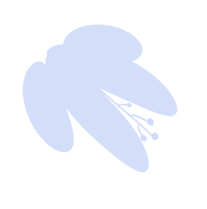 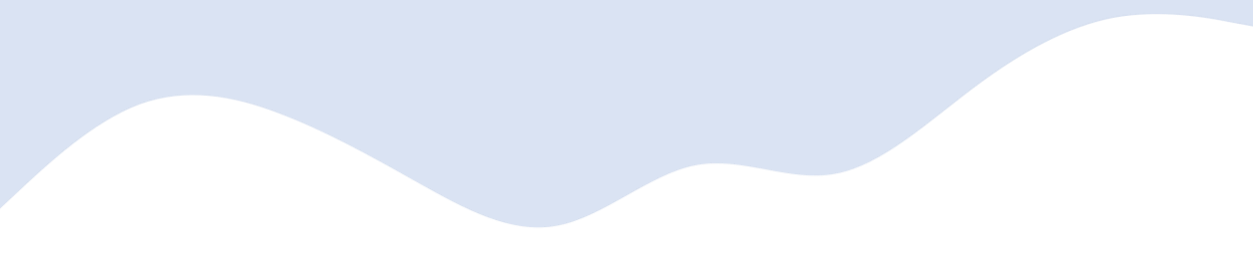 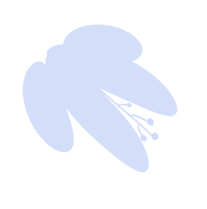 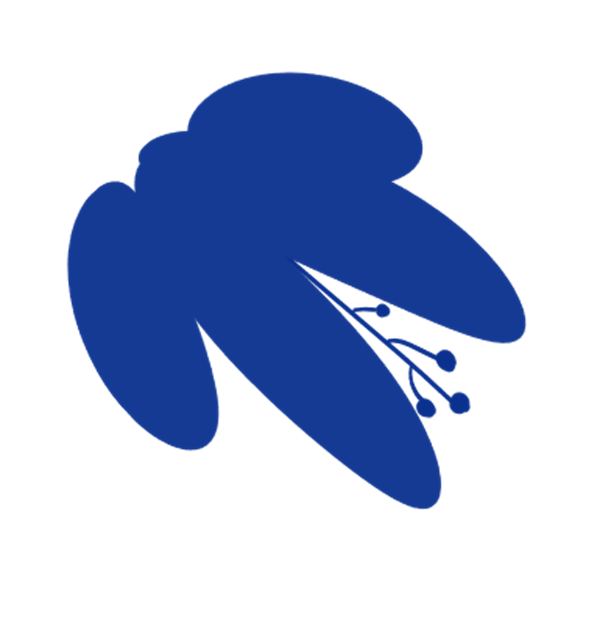 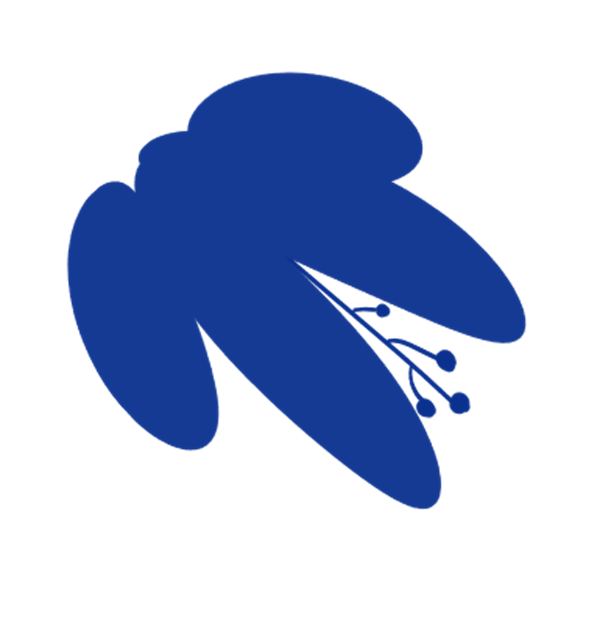 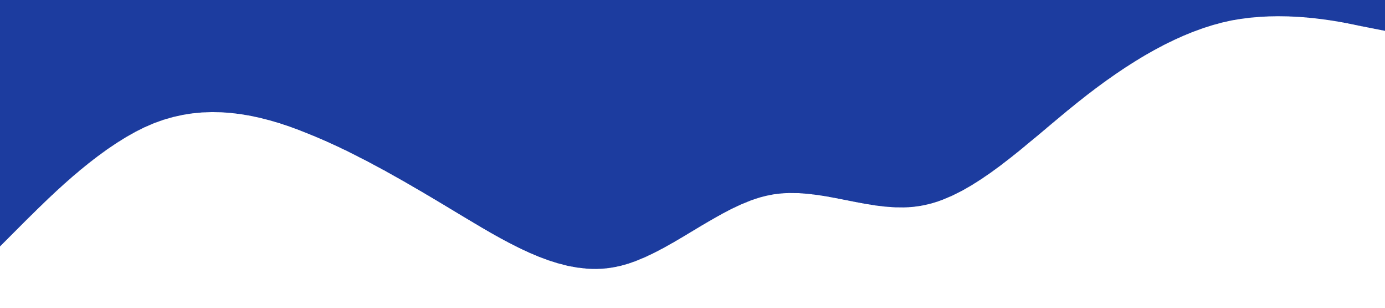 LOGO
THANK YOU
TIME：202X
REPORT：FREEPPT7
We respect your valuable time with freeppt7!
If you have any questions, please reach us
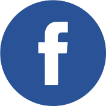 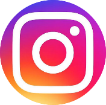 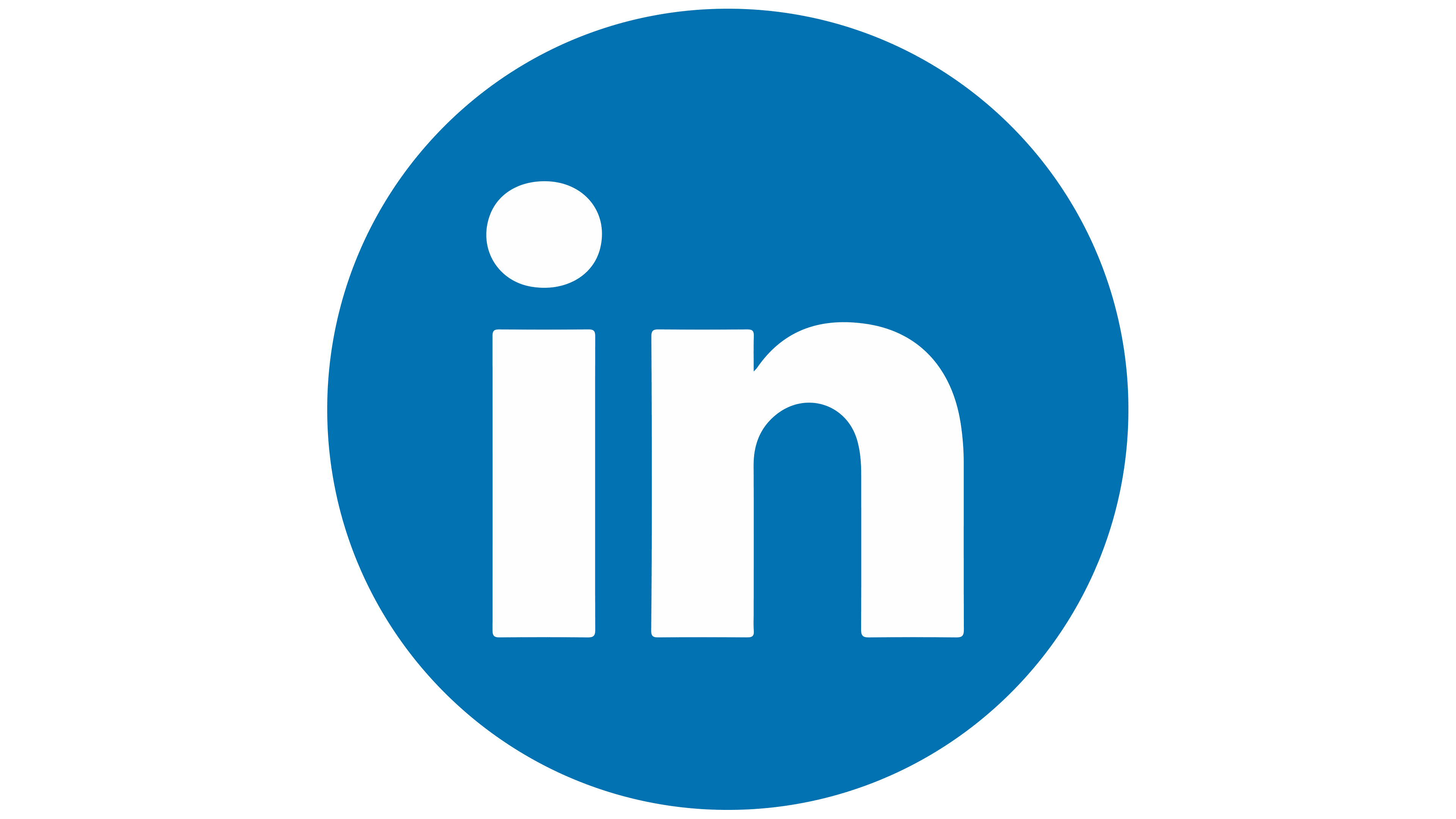 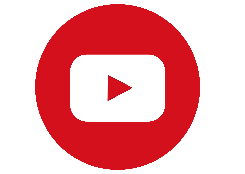 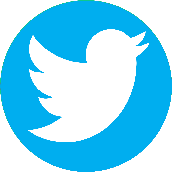 Do you have a design request, please visit our redesign page.
CREDIT: Freeppt7.com created this PowerPoint template.
Let this slide be kept for attribution.
www.freeppt7.com